CLASS 3.5 en mode offline
Présentation Technique
Camille Garnaud
Oleksandr Huziy, Eva Monteiro
SCA7026 – Automne 2014
Objectif
Utiliser le Canadian Land Surface Scheme (CLASS), version 3.5, afin d’étudier différents aspects de la modélisation de la surface terrestre: 
Bilans énergétique et hydrologique
Cycles diurne et annuel, variabilité interannuelle
Impact de la végétation et de la composition du sol
Effectuer les simulations dans vos comptes respectifs et analyser les sorties du modèle
Soumettre 4 rapports (15 pages max) par équipe de deux ainsi que les liens vers les scripts utilisés
TP #1Introduction
Tout d’abord…
Il faut comprendre ce qu’est CLASS
Il faut comprendre ce qu’est le mode offline
Il faut comprendre ce dont on a besoin pour effectuer une simulation de CLASS
CLASS
Canadian Land Surface Scheme, version 3.5
Modèle de surface: calcule de nombreuses variables reflétant l’état de la surface, des différentes couches du sol, et de la végétation en fonction de la météo.
Références: 
Verseghy, D.L. 1991. 
Verseghy, D.L., et al. 1993. 
Verseghy, D.L. 2011.
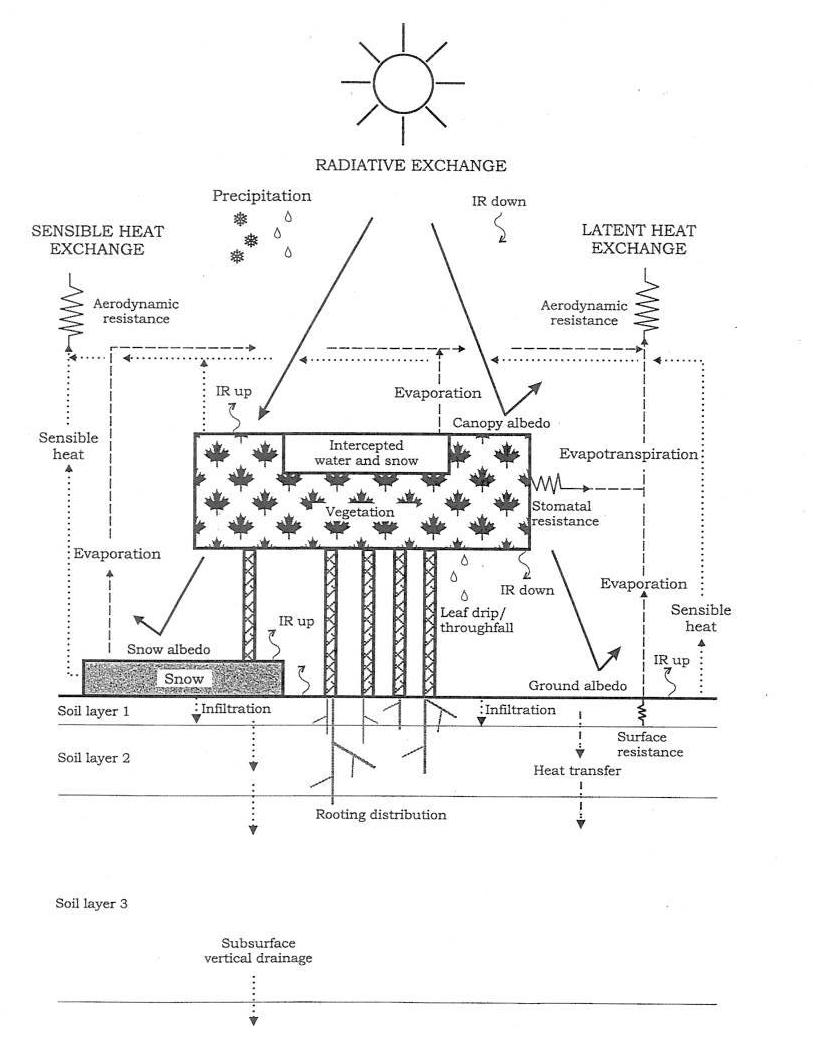 Diagramme schématisé de CLASS
Simulation
Faire rouler un modèle, lancer une simu, lancer une run…
Définition wikipedia: La simulation informatique ou numérique désigne l'exécution d'un programme informatique sur un ordinateur ou réseau en vue de simuler un phénomène physique réel et complexe. Elle sert à étudier le fonctionnement et les propriétés d’un système modélisé ainsi qu’à en prédire son évolution.
Mode couplé
Modèle atmosphérique
Données météorologiques (Temp, precip, pression…)
Champs géophysiques: état intitial de la surface, du sol et de la végétation
CLASS
Modèle de surface
État de la surface, du sol, et de la végétation
Mode offline
Modèle climatique
Données météorologiques (Temp, precip, pression…)
Champs géophysiques: état intitial de la surface, du sol et de la végétation
CLASS
Modèle de surface
État de la surface, du sol, et de la végétation
Données de forçage
Idéalement, on voudrait des observations
Mais ce n’est pas toujours disponible pour tous les points du monde
Donc on utilise des ré-analyses:
ERA-Interim (vous allez utiliser ces données pour rouler vos simulations) ou ERA40 de l’ECMWF
D’autres disponibles: http://reanalyses.org/atmosphere/overview-current-reanalyses
Ré-analyses
Observations pas forcément disponibles partout et en tout temps
Radio-sondages
Satellites
In-situ: stations terrestres, bateaux, avions
Donc, on donne ce qu’on a à un modèle informatique qui va se baser sur les observations pour modéliser différentes variables
On obtient des données proches des observations couvrant toute la Terre et à un pas de temps constant.
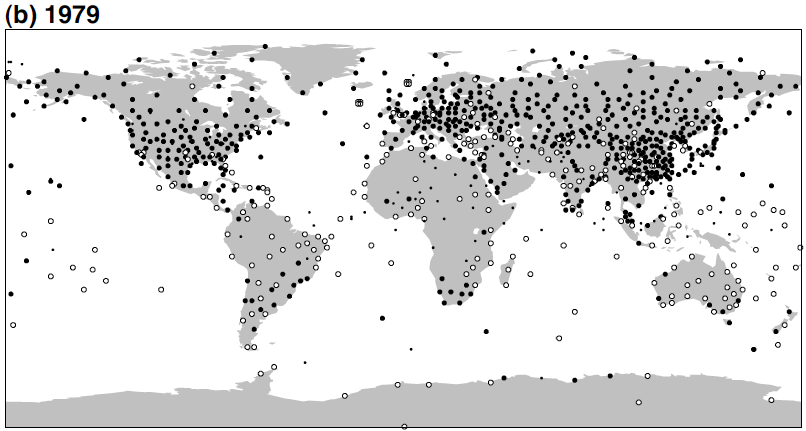 Fréquence de radiosondage en 1979
(Uppala et al., 2005)
ERA 40
ERA40: disponible pour la période 1957 à 2002, à une résolution de 2.5° (~250km), aux 6 heures. 
Plus d’informations: 
Uppala et al., 2005
http://www.ecmwf.int/research/era/do/get/era-40
http://www.ecmwf.int/products/data/archive/descriptions/e4/
ERA-Interim
Disponible pour la période 1979 à présent, à une résolution de ~80km, aux 6 heures. 
Plus d’informations: 
Dee et al 2011
http://www.ecmwf.int/research/era/do/get/era-40
Données de forçage
CLASS a besoin des données aux 30 minutes, donc il faut interpoler dans le temps:
Interpolation linéaire: température, humidité spécifique, vitesse du vent et pression
Interpolation conservative (i.e. voisons le plus proche dans notre cas): rayonnement (SW et LW) et précipitation
Alternative - Interpolation sinusoïdale (valeur moyenne sur les 6 dernières heures): rayonnement solaire.  Peux créer 
Interpolation aléatoire (valeur moyenne sur les 6 dernières heures) : précipitation
Données de forçage
Voici à quoi ressemble votre *.MET :
En mode offline, les données météo sont un forçage, elles ne peuvent pas être influencées par la surface.
Champs géophysiques
Fichier .INI:
Couverture végétale: basée sur des observations, correspondant à l’année 1960 (Arora and Boer, 2010: Wang et al., 2006)
État de la végétation: climatologie disponible pour l’Amérique du Nord (0,5° de résolution)
Profondeur et composition des 3 couches de sol: Webb et al. (1991)
Conditions initiales
Température et contenu en eau des 3 couches de sol: climatologie disponible pour l’Amérique du Nord (0,5° de résolution)
Données d’Initialisation (.INI)
[Speaker Notes: AMS- Glossary Of meteorology
A height scale for turbulent flow above an inhomogeneous surface, at which the influences of individual surface patches on vertical profiles or fluxes become horizontally blended.
Below this height scale it is not permissible to treat the structure of turbulence as horizontally uniform. Some authors distinguish between 1) the physical blending height, where local perturbations become negligible due to turbulent mixing, and 2) the numerical blending height in numerical models, above which the horizontal average of locally variable profiles (e.g., wind speed) corresponds to a similarity profile. Both of these height scales are related to the length scale of horizontal surface variations and, typically, the physical blending height is an order of magnitude higher than the numerical blending height. See effective roughness length, flux aggregation.]
Champs initiales
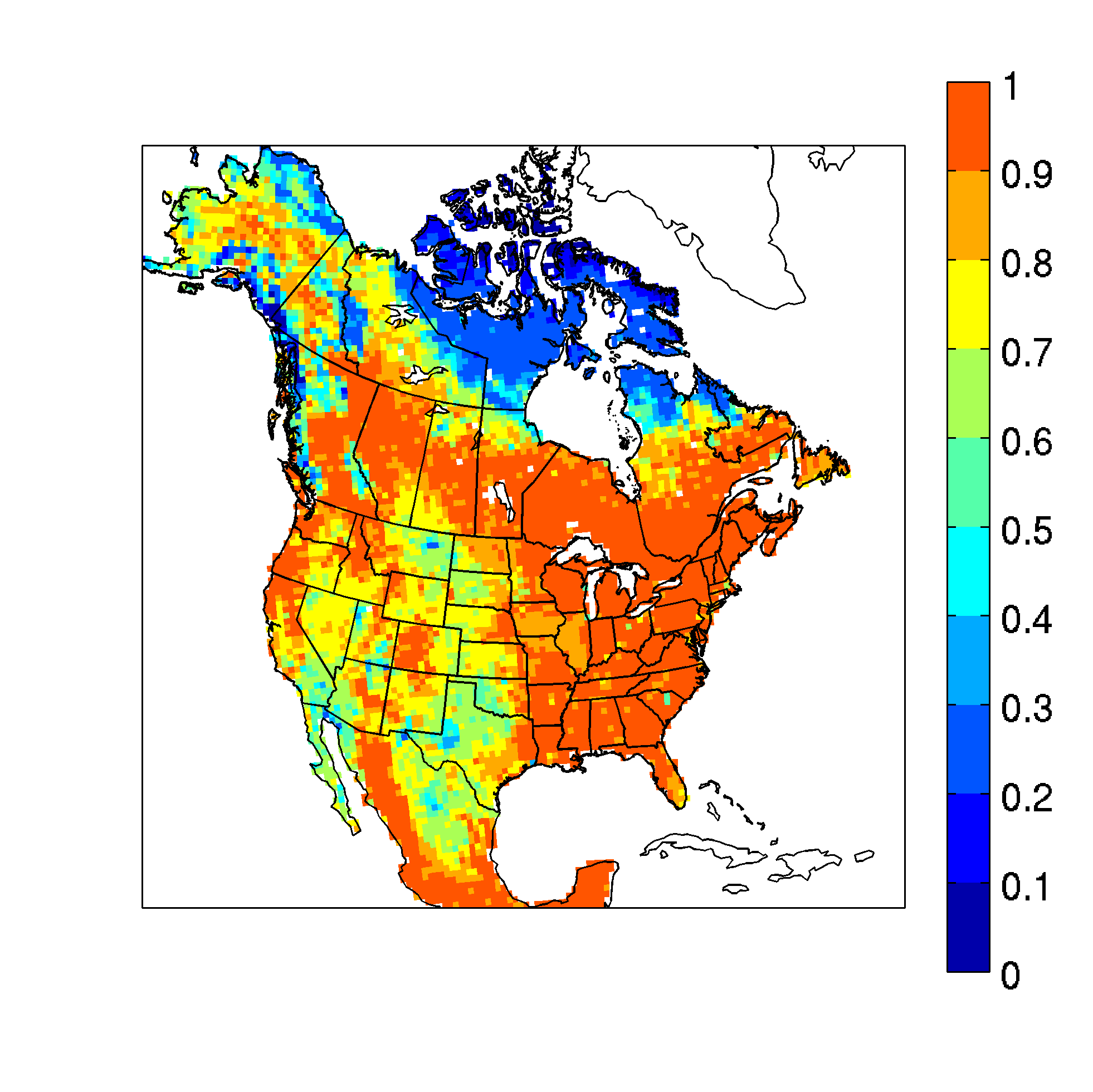 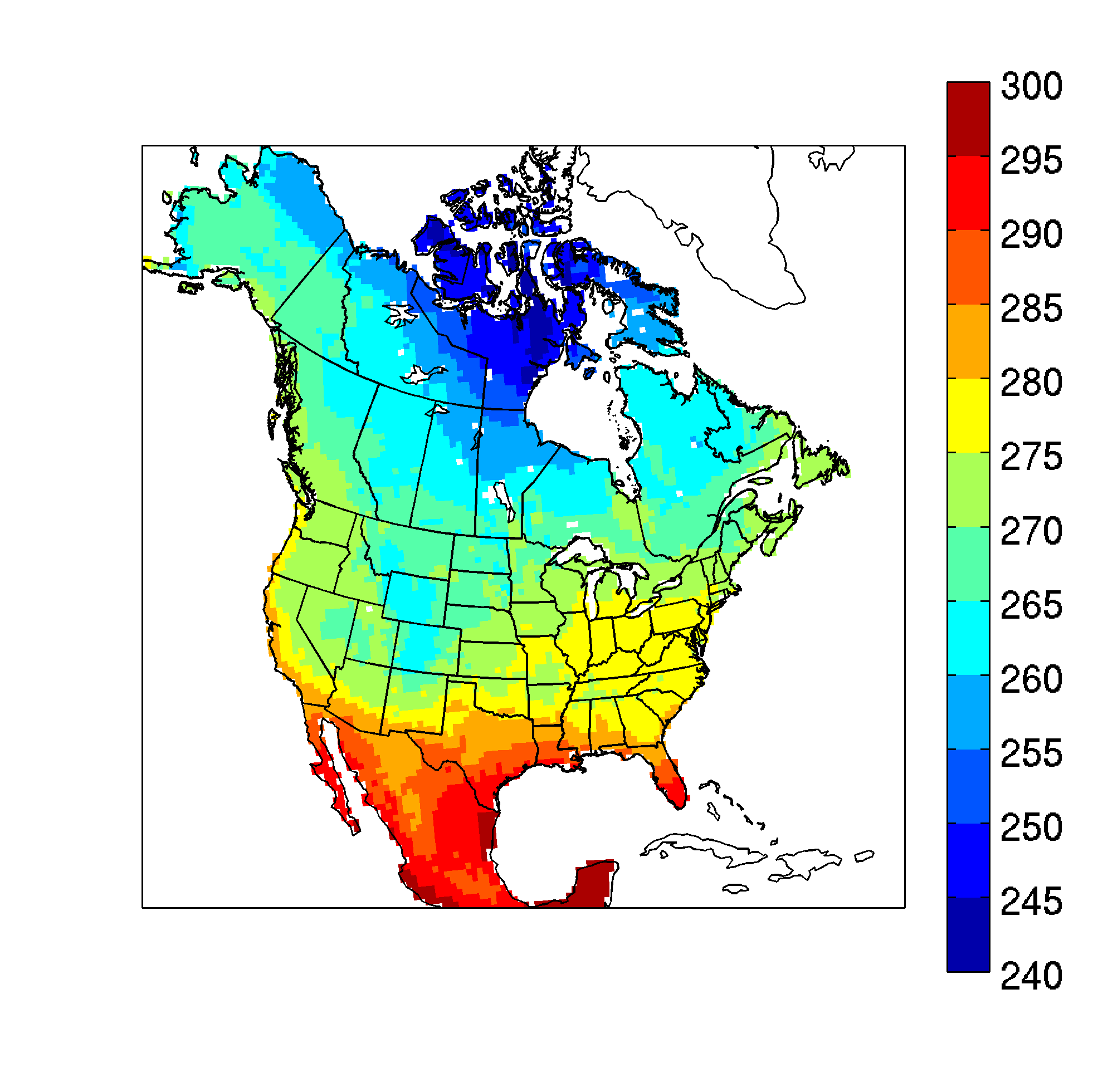 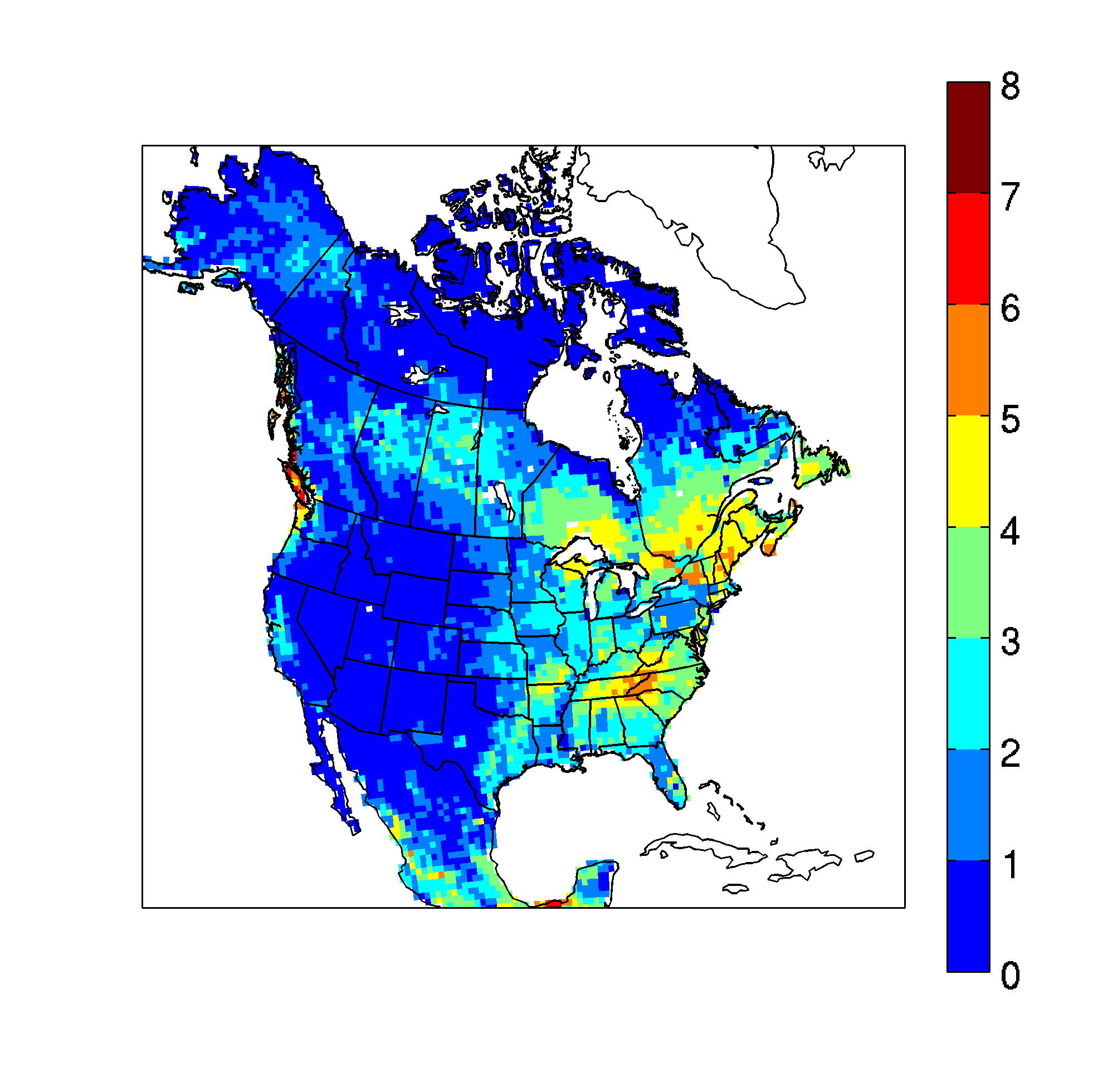 Couverture végétale	         Température du sol         Indice de surface foliaire
           (1=100%)				(en Kelvin)			    (m2/m2)
Données du sol (Soil_3lev)
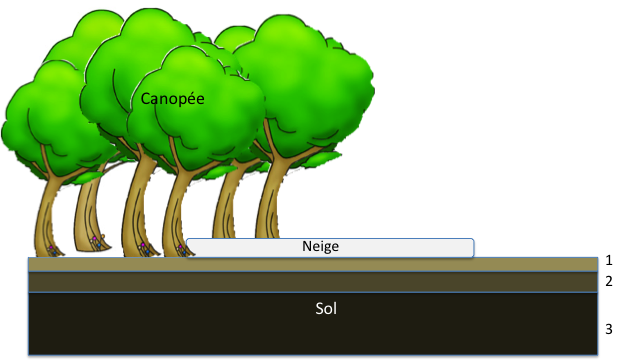 Matlab
Votre répertoire de travail: 
/skynet1_exec2/nom_utilisateur
cd /skynet1_exec2/nom_utilisateur
Copier le dossier nécessaire:
cp –fr /skynet1_rech3/huziy/SCA7026_CLASS/Aut2014 . 
Matlab:
Ouvrir Matlab : matlab &
Ouvrir un script : File -> New -> Blank M-File
Vous pouvez vous aider des exemples de scripts : Rayonnement_Net.m (niveau de base), demo_dataset.m (niveau avancé)
Références
Dee, D. P., and 35 co-authors, 2011: The ERA-Interim reanalysis: Configuration and performance of the data assimilation system. Quart. J. R. Meteorol. Soc., 137, 553-597. DOI: 10.1002/qj.828. 
Uppala, S.M., et al. 2005: The ERA-40 re-analysis. Quart. J. R. Meteorol. Soc., 131, 2961-3012. DOI:10.1256/qj.04.176
Verseghy, D.L. 1991. CLASS – A Canadian Land Surface Scheme for GCMS. I. Soil Model. International Journal of Climatology, 11, 111-133 
Verseghy, D.L., et al. 1993. CLASS – A Canadian Land Surface cheme  for GCMS. II. Vegetation Model and Coupled Runs. International Journal of Climatology, 13, 347-370 
Verseghy, D.L. 2011. CLASS - The Canadian land surface scheme (version 3.5). Technical Documentation (version 1). Environment Canada, Climate research division, Science and technology branch. 
Webb RS, Rosenzweig CE, Levine ER. 1991. A global data set of soil particle size properties. NASA Technical Memorandum, 4286.